Αρχιτεκτονική Υπολογιστών
Ενότητα # 6: RAID
Διδάσκων: Γεώργιος Κ. Πολύζος
Τμήμα: Πληροφορικής
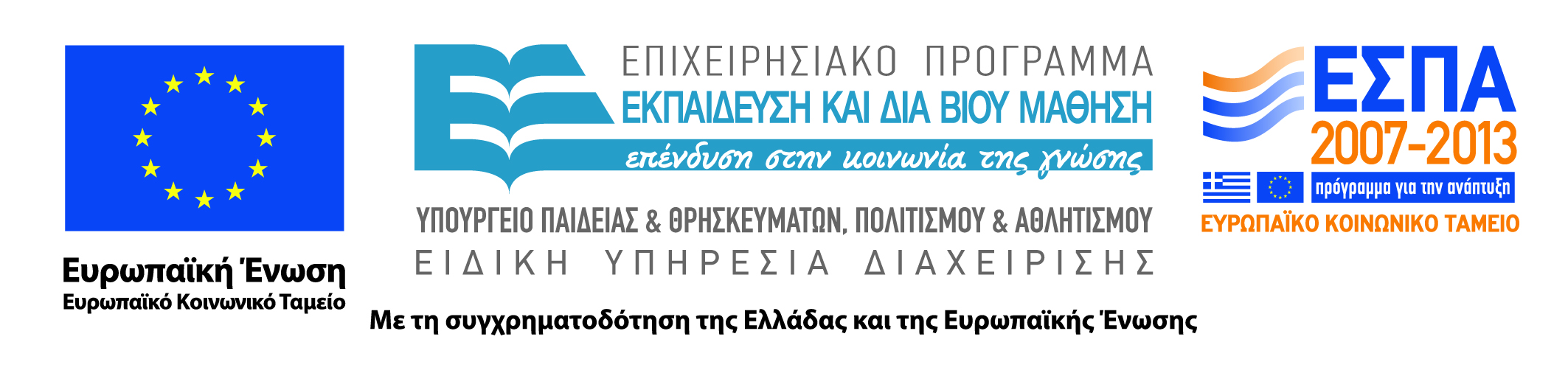 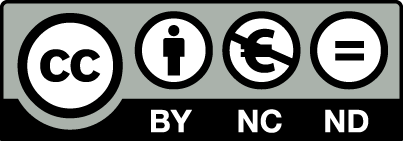 RAIDRedundant Array of Independent DisksDavid A. Patterson, Garth Gibson, and Randy H. Katz, A Case for Redundant Arrays of Inexpensive Disks (RAID)Proc. 1988 ACM SIGMOD international conference on management of data, Chicago, IL, USA, pp. 109-116, June 1988. DOI=10.1145/50202.50214http://doi.acm.org/10.1145/50202.50214
Based on slides by…
Rakshith  Venkatesh, John Kubiatowicz ,and Anthony D. Joseph
What is RAID?
Stands for Redundant Array of Independent Disks
enables greater levels of
Performance
reliability 
By concurrent use of two or more ‘hard disk drives’
Through:
Mirroring
Stripping (of data) and 
Error correction techniques
Array Reliability
Reliability of N disks = Reliability of 1 Disk ÷ N
	50,000 Hours ÷ 70 disks = 700 hours

   	Disk system MTTF: Drops from 6 years  to 1 month!

• Arrays (without redundancy) too unreliable to be useful!
Hot spares support reconstruction in parallel with 
access: very high media availability can be achieved
RAID Basics (1)
Levels of RAID (those in RED are actually used):
RAID 0: striping with no parity (just bandwidth)
RAID 1: Mirroring (simple, fast, but requires 2x storage)
Reads faster, writes slower (why?)
RAID 2: bit interleaving with error-correcting codes (ECC)
Dedicated parity disk (RAID level 3), byte-level striping
Dedicated parity disk is write bottleneck, since every write also writes parity
RAID Basics (2)
RAID 4:dedicated parity disk, block-level striping
RAID 5: Rotating parity disk, block-level striping
most popular; rotating disk spreads out parity load
RAID 6: RAID 5 with two parity blocks (tolerates two failures)
RAID 10: Combines RAID 1 and RAID 0
RAID 6 for today’s drive sizes…
RAID 0 (1)
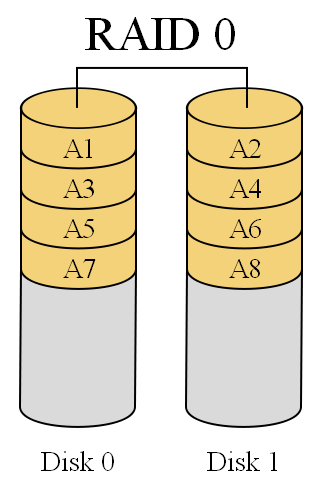 Splits data among two or more disks
Provides good performance
Lack of data redundancy
there is no fail over support
with this configuration
RAID 0 (2)
In the diagram to the right
the odd blocks are written to disk 0
the even blocks to disk 1 such that A1, A2, A3, A4, … would be the order of blocks read if read sequentially from the beginning
Used in read only NFS systems and gaming systems
RAID 0 analysis (1)
Failure Rate:
MTBF of RAID0 is roughly proportional to the number of disks in the array
Pr{disk fail} = 5%, then 
	Pr{(at least) one fails} = 1 – Pr{none fails} 	= 1 – (1-0.05)2 = 9.75%		[independent!]
RAID 0 analysis (2)
Performance:
The fragments are written to their respective disks simultaneously on the same sector
This allows smaller sections of the entire chunk of data to be read off the drive in parallel, hence good performance
RAID 1
RAID1 is ‘data mirroring’
Two copies of the data are held on two physical disks
the data is always identical
Twice as many disks are required to store the same data when compared to RAID 0
Array continues to operate so long as at least one drive is functioning
RAID 1: Disk Mirroring/Shadowing
recovery
group
Each disk is fully duplicated onto its "shadow“
Very high availability can be achieved
Bandwidth sacrifice on write:
Logical write = two physical writes
Reads may be optimized
Most expensive solution: 100% capacity overhead
RAID 1 analysis
Failure Rate:
If Pr{disk fail} = 5%, then the probability of both the drives failing in a 2 disk array is P{both fail} = (0.05)2  = 0.25%.
Performance:
If we use independent disk controllers for each disk, then we can increase the read or write speeds by doing operations in parallel
RAID 5
RAID 5 is an ideal combination of good performance, good fault tolerance and high capacity and storage efficiency
 An arrangement of parity and CRC to help rebuilding drive data in case of disk failures
“Distributed Parity” is the key word here
RAID 5: High I/O Rate Parity
Increasing
Logical
Disk 
Addresses
D0
D1
D2
D3
P
1 logical write
becomes 4
physical I/Os

Independent writes
possible because of
interleaved parity

Reed-Solomon
Codes ("Q") for
protection during
reconstruction
D4
D5
D6
P
D7
D8
D9
P
D10
D11
D12
P
D13
D14
D15
Stripe
P
D16
D17
D18
D19
Stripe
Unit
D20
D21
D22
D23
Targeted for mixed
applications
P
.
.
.
.
.
.
.
.
.
.
.
.
.
.
.
Disk Columns
Problems of Disk Arrays: Small Writes
RAID-5: Small Write Algorithm
1 Logical Write = 2 Physical Reads + 2  Physical Writes
D0
D1
D2
D0'
D3
P
old
data
new
data
old 
parity
(1. Read)
(2. Read)
XOR
+
+
XOR
(3. Write)
(4. Write)
D0'
D1
D2
D3
P'
RAID 5 analysis (1)
MTBF is slightly better than RAID 0
This is because failure of one disk is not quite a harm
We need more time if 2 or more disks fail
Performance is also as good as RAID 0, if not better. 
We can read and write parallel blocks of data
RAID 5 analysis (2)
One of the drawbacks is that the write involves heavy parity calculations by the RAID controller
Write operations are slower compared to RAID 0
Pretty useful for general purpose uses where ‘read’s’ are more frequent the ‘write’s’
RAID 10
Combines RAID 1 and RAID 0
both - good performance and good failover handling
called ‘Nested RAID’
RAID 6+
RAID 6:
seen as the best way to guarantee data integrity  uses double parity
lesser MTBF compared to RAID5
drawback: longer write time
Implementations (1)
Software based RAID:
Software implementations are provided by many Operating Systems
A software layer sits above the disk device drivers and provides an abstraction layer between the logical drives (RAIDs) and physical drives
Server's processor is used to run the RAID software
Used for simpler configurations like RAID0 and RAID1
Implementations (2)
Hardware based RAID:
hardware implementation of RAID requires (at least) a special-purpose RAID controller
on a desktop system this may be built into the motherboard
the processor is not used for RAID calculations
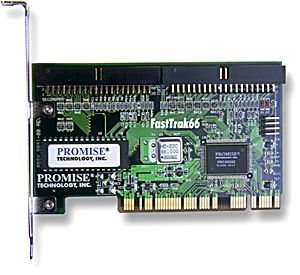 A PCI-bus-based,
IDE/ATA hard disk RAID controller, supporting levels 0, 1, and 01.
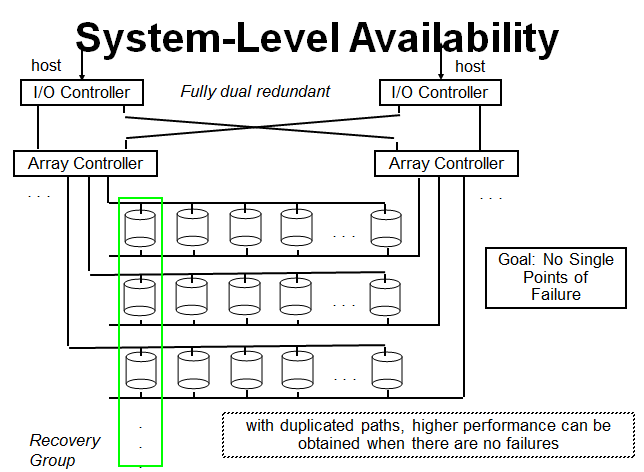 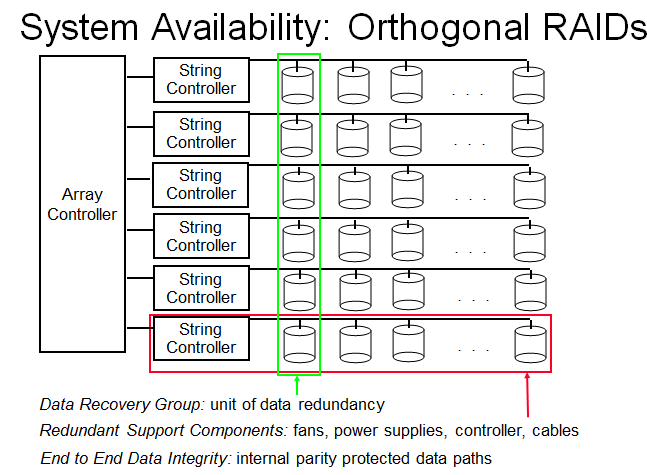 Road ahead… (1)
The expanded use of RAID-6 and other dual-parity schemes is a virtual certainty
RAID vendors to support "fast rebuild" features that can restore hundreds of gigabytes in just an hour or so!!
Striping (of data) would extend across RAID groups -- not just across drives within a group
Hot Spares!!
Road ahead… (2)
Improved disk diagnostic features should offer more reliable predictions of impending drive failures, allowing the rebuild process to begin before an actual fault occurs
Τέλος Ενότητας # 6
Μάθημα: Αρχιτεκτονική Υπολογιστών
Ενότητα # 6: RAID
Διδάσκων: Γεώργιος Κ. Πολύζος
Τμήμα: Πληροφορικής
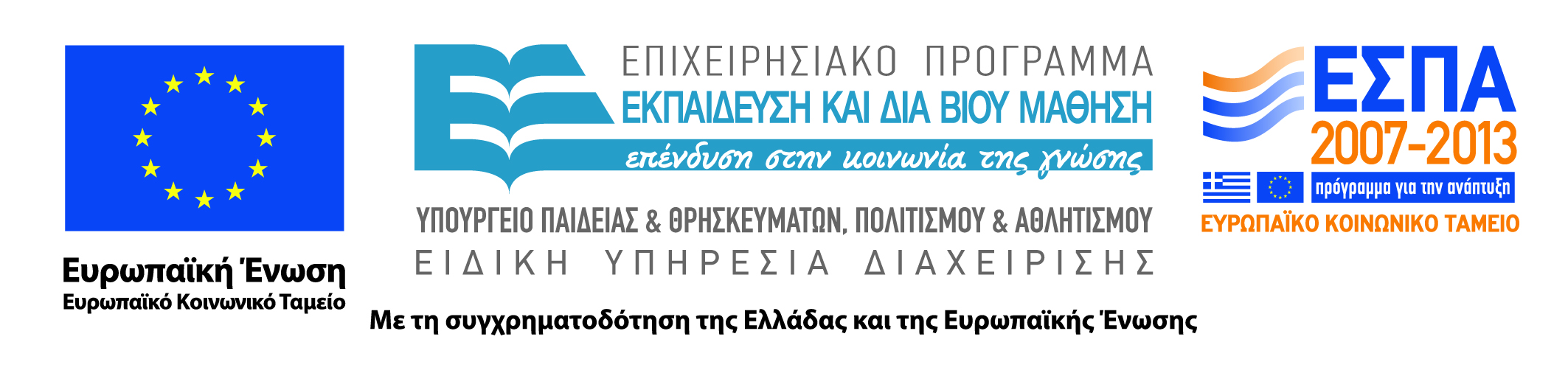 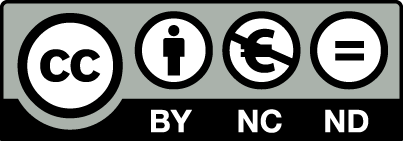